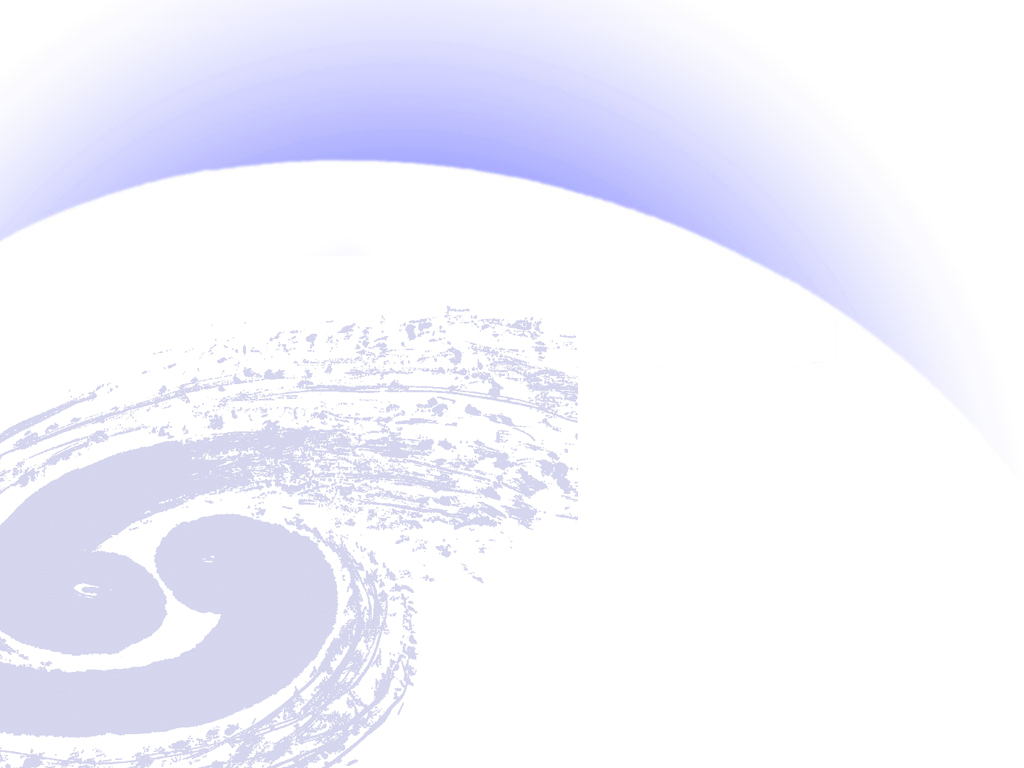 Concept Design for CEPC Booster
Tianjian Bian1 , Jie Gao, Xiaohao Cui, Daheng Ji, Chuang Zhang

Institute of High Energy Physics, Beijing, China 

Mail to:  biantj@ihep.ac.cn
CEPC Booster
CEPC layout
10 GeV linac provides electron and positron beams. 
The CEPC booster is in the same tunnel as CEPC collider, placed above the collider ring and has the same circumference.
CEPC booster should have two bypass sections to avoid conflict with two detectors and also match the geometry of collider.
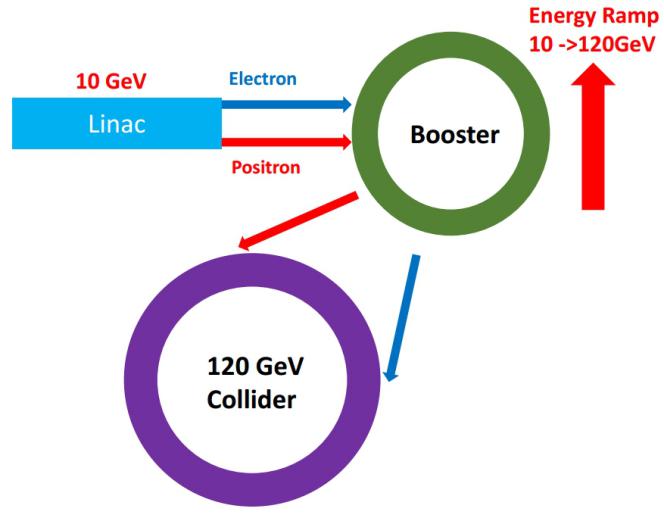 CEPC Booster
Main parameters for CEPC collider
CEPC Booster
Requirements for booster
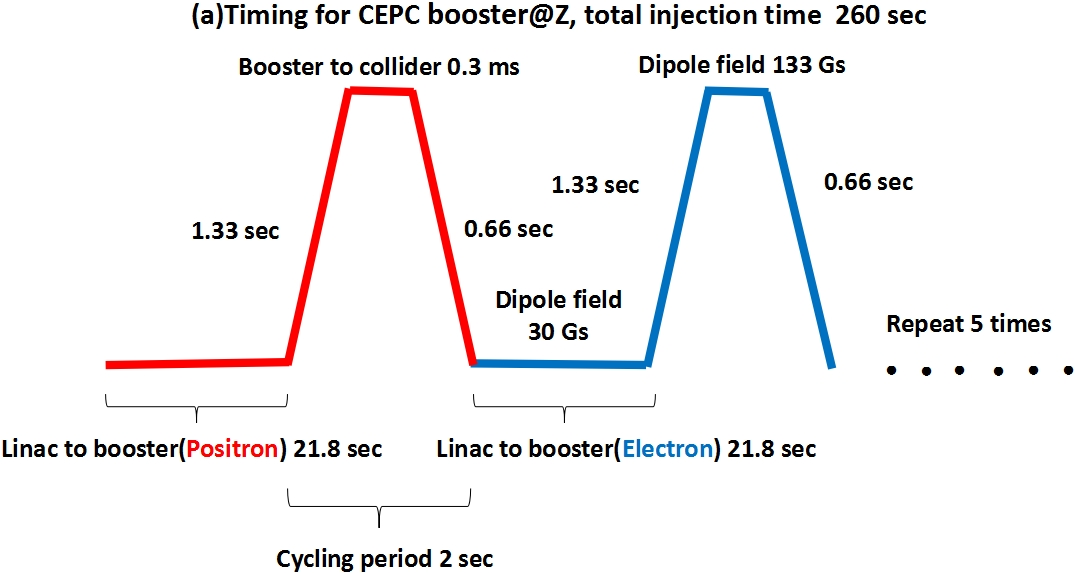 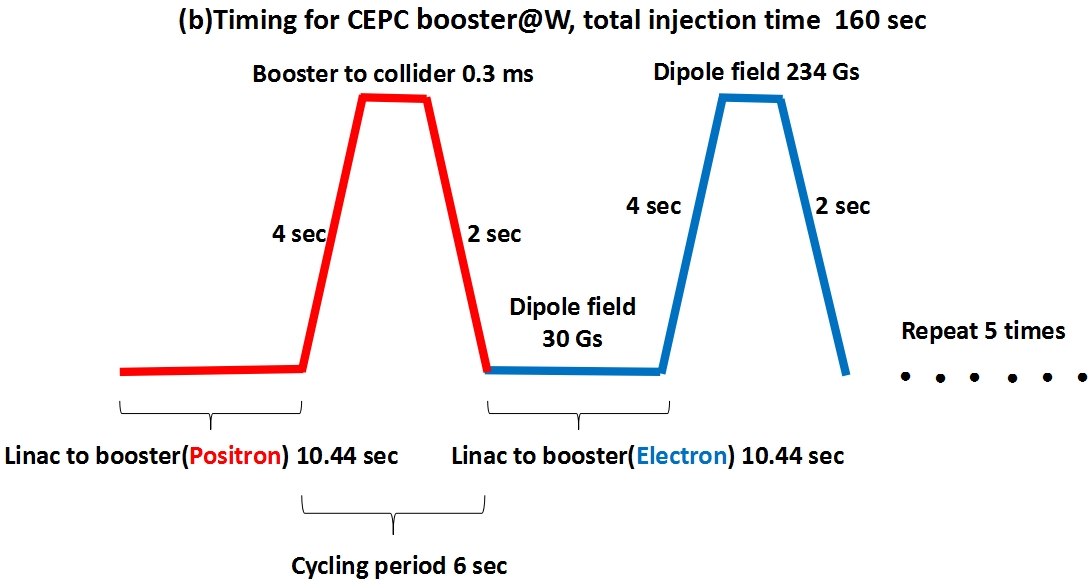 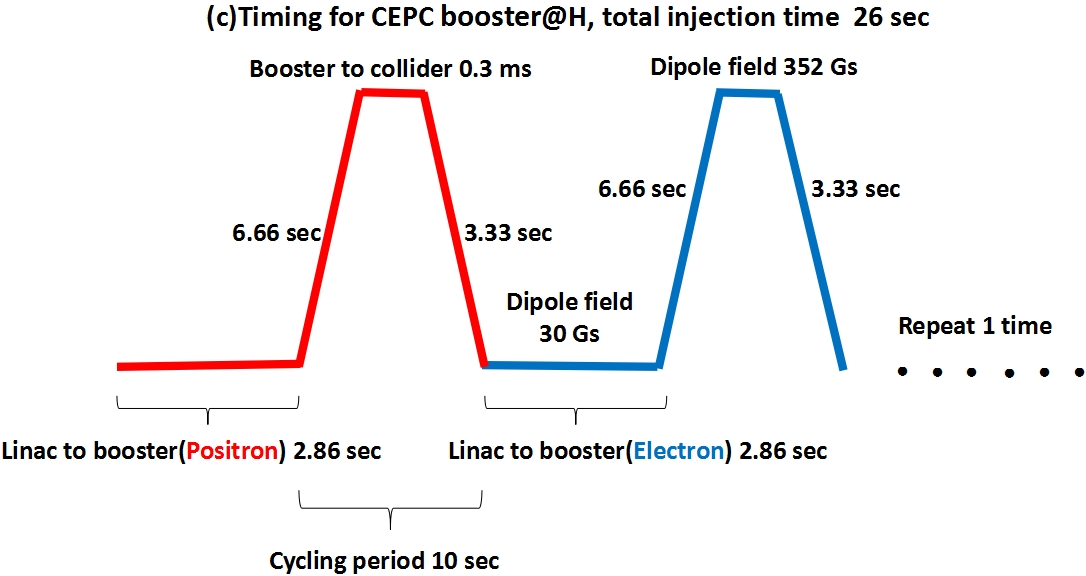 CEPC Booster
Timing
CEPC Booster
Booster parameters
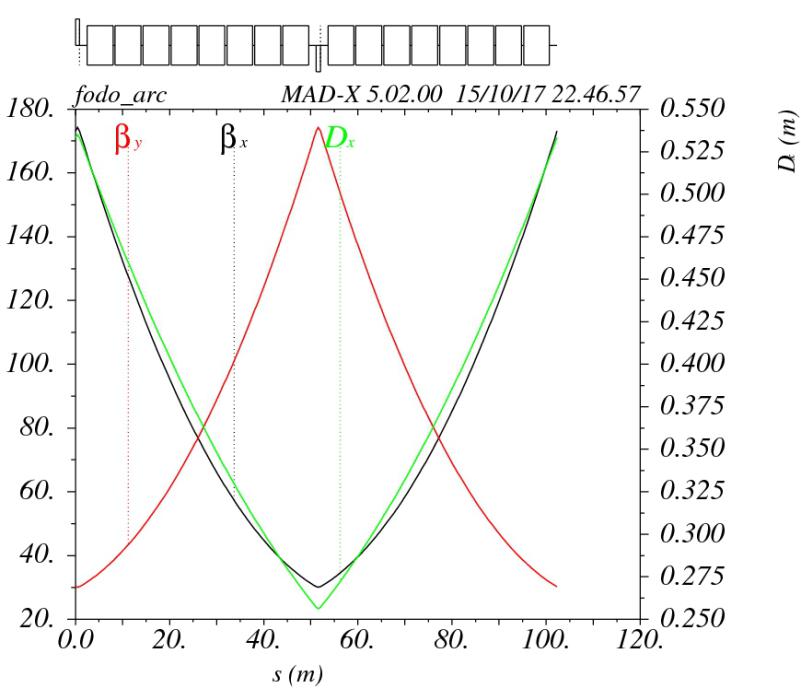 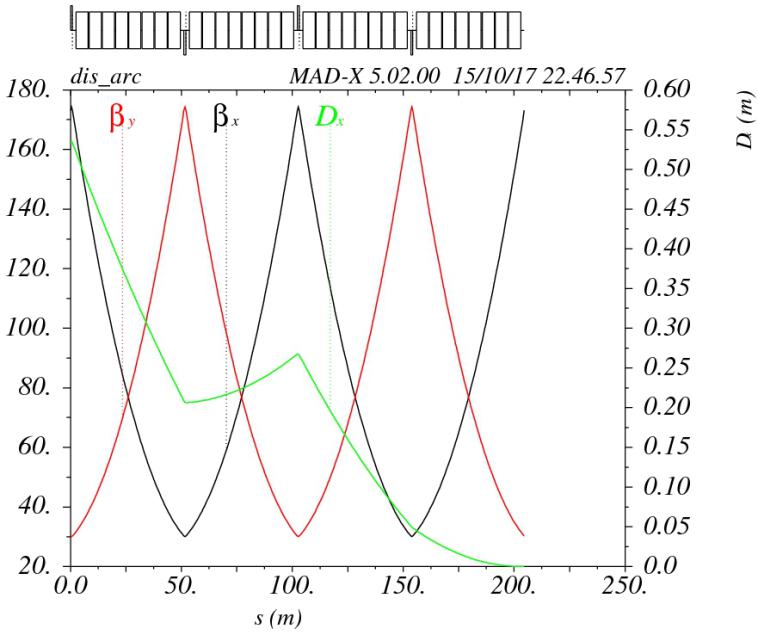 The twiss function of a FODO cell
The twiss function of a dispersion suppressor
CEPC Booster
CEPC booster linear lattice in ARC
FODO cells with 90 degrees phase shift in transverse plane.
The length of bend is 5.5 meters long. 0.43 meter gap between two bending magnet. 
The length of each quadrupole is 0.9 m
Total length of each FODO structure is 102.29 m.
CEPC Booster
CEPC booster linear lattice in RF region
RF region is made up by 24 FODO structures. 
Length of each FODO structure is 118.49 m.
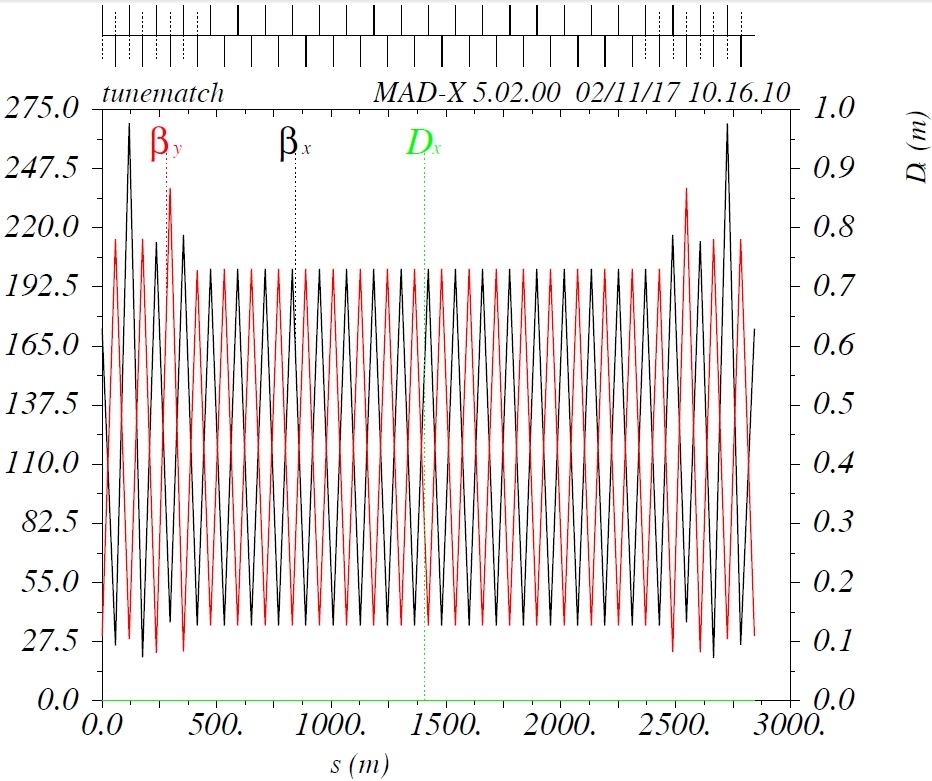 The twiss function in RF region
CEPC Booster
CEPC booster linear lattice in straight section region
Straight section region is made up by 10 FODO structures. 
Length of each FODO structure is 112.62 m.
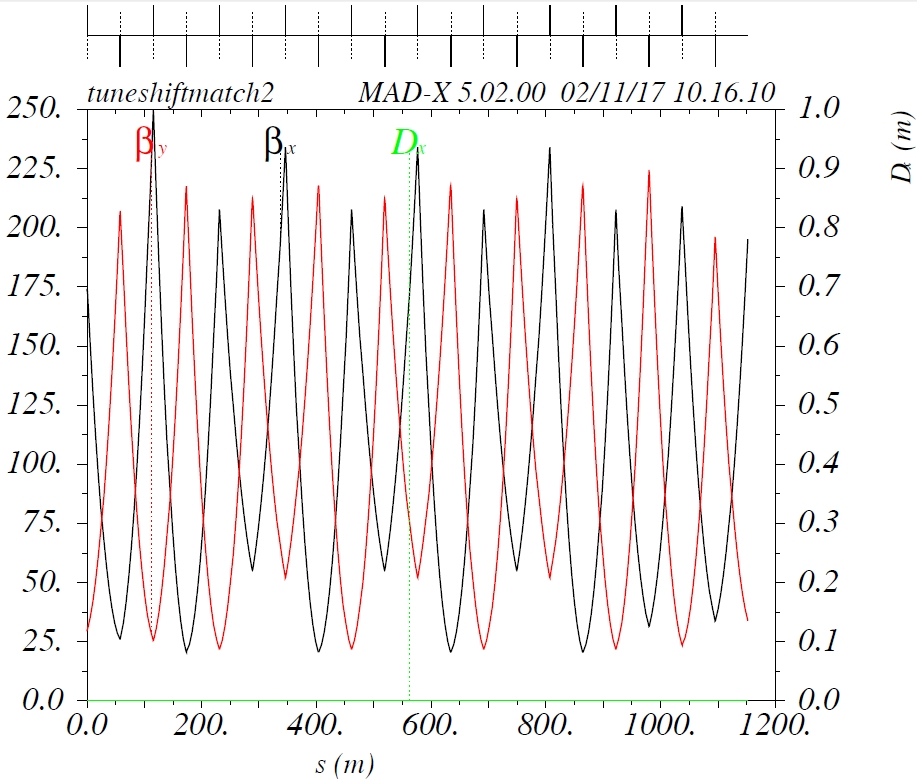 The twiss function in straight section region
CEPC Booster
CEPC booster linear lattice in bypass region
Bypass region is made up by 24 FODO structures. 
Length of each FODO structure is 115.23 m. 
The distance between interaction point and bypass is 21 m.
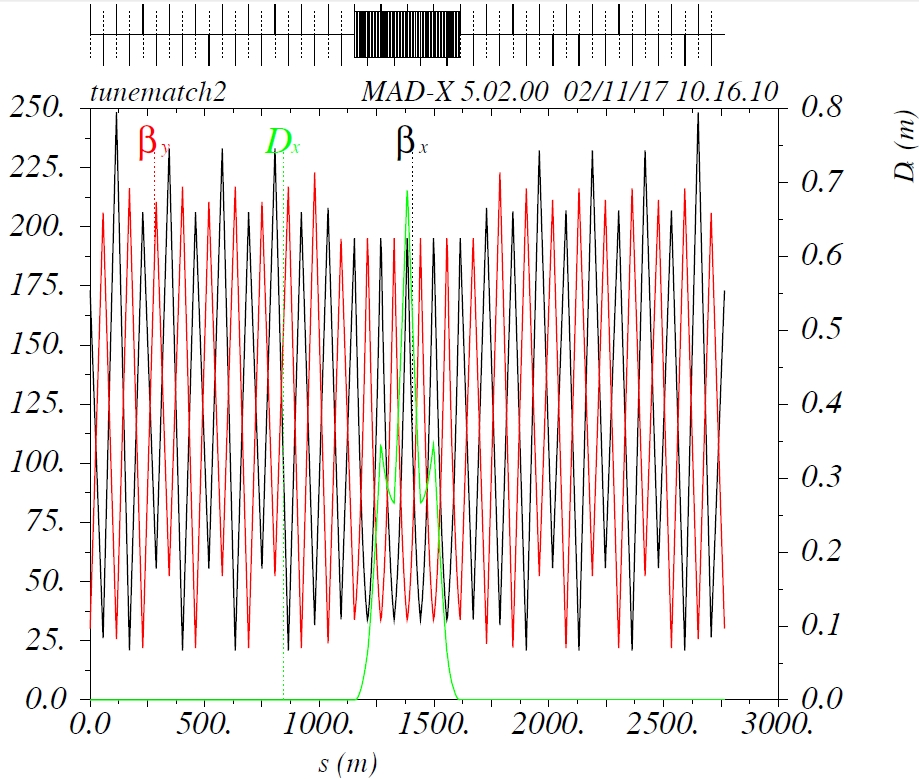 The twiss function in straight bypass region
CEPC Booster
CEPC booster nonlinear dynamics
CEPC booster adopt 2 sextupole families and phase shifts between arcs are optimized carefully.Bian, T., Gao, J., Cui, X. et al. Radiat Detect Technol Methods (2017) 1: 22.
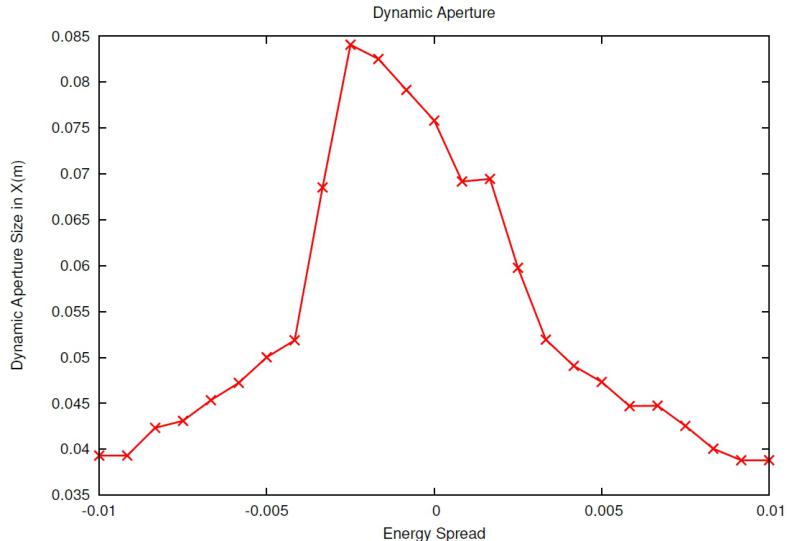 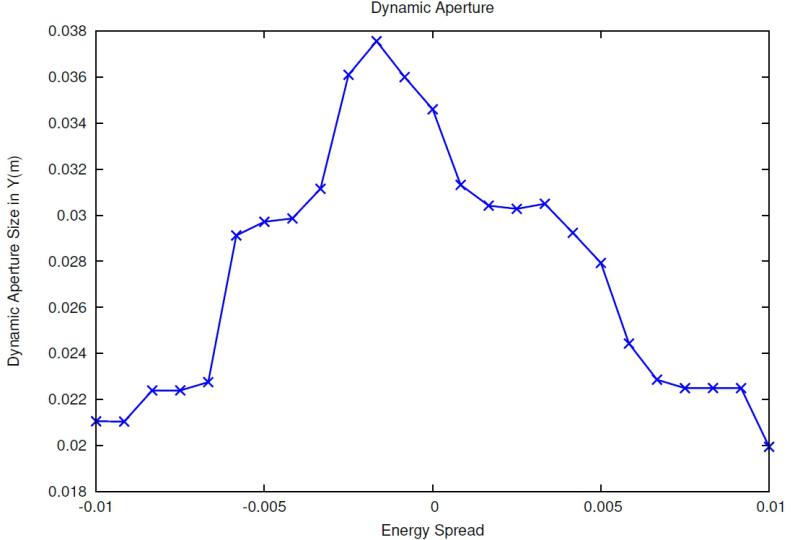 Dynamic aperture as a function of energy spread in X direction
Dynamic aperture as a function of energy spread in Y direction
CEPC Booster
CEPC booster nonlinear dynamics
Use tune (0.3237,0.7626) as an example and normalize the dynamic aperture by 300 nm rad
x direction dynamic aperture is 12.8σ, y direction dynamic aperture is 11.5σ @0%(Goal: 3σ)
x direction dynamic aperture is 8.3σ, y direction dynamic aperture is 9.1σ @0.5%
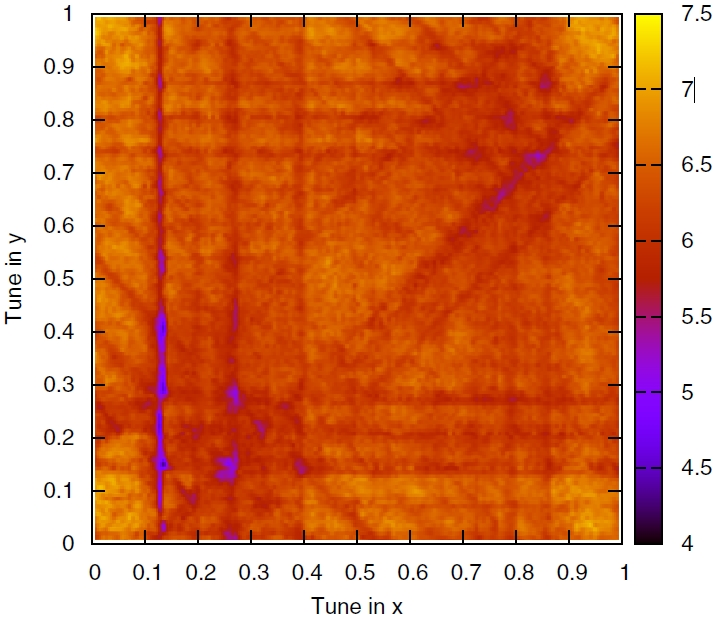 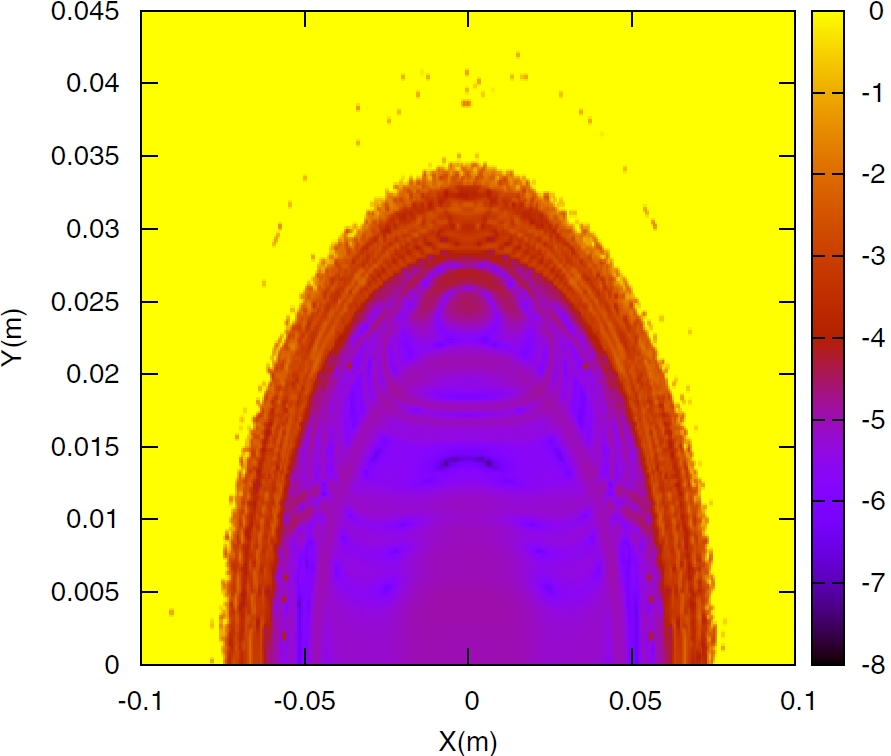 Tune scan for CEPC booster lattice
Frequency map analysis for on-momentum particles
CEPC Booster
CEPC booster error analysis
Gaussian distribution and cut-off at 3σ
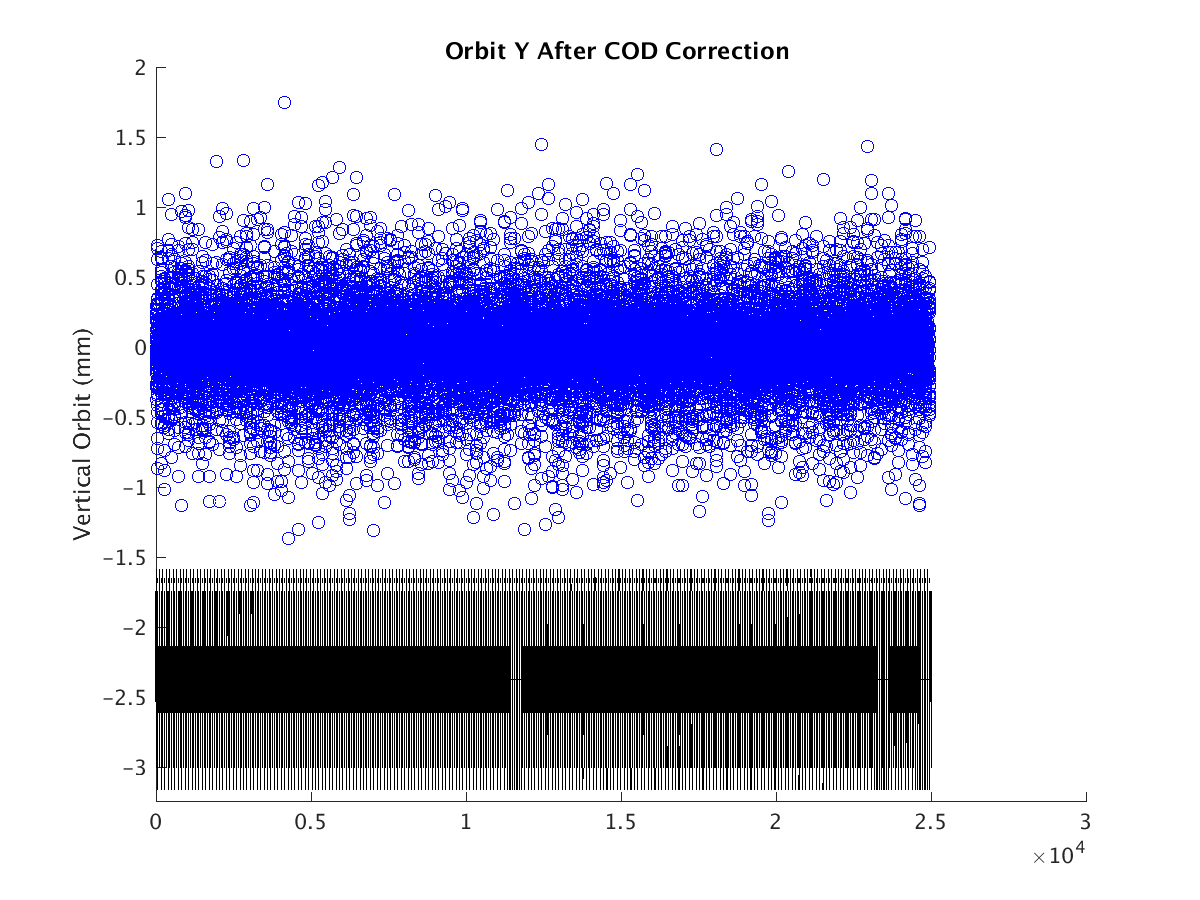 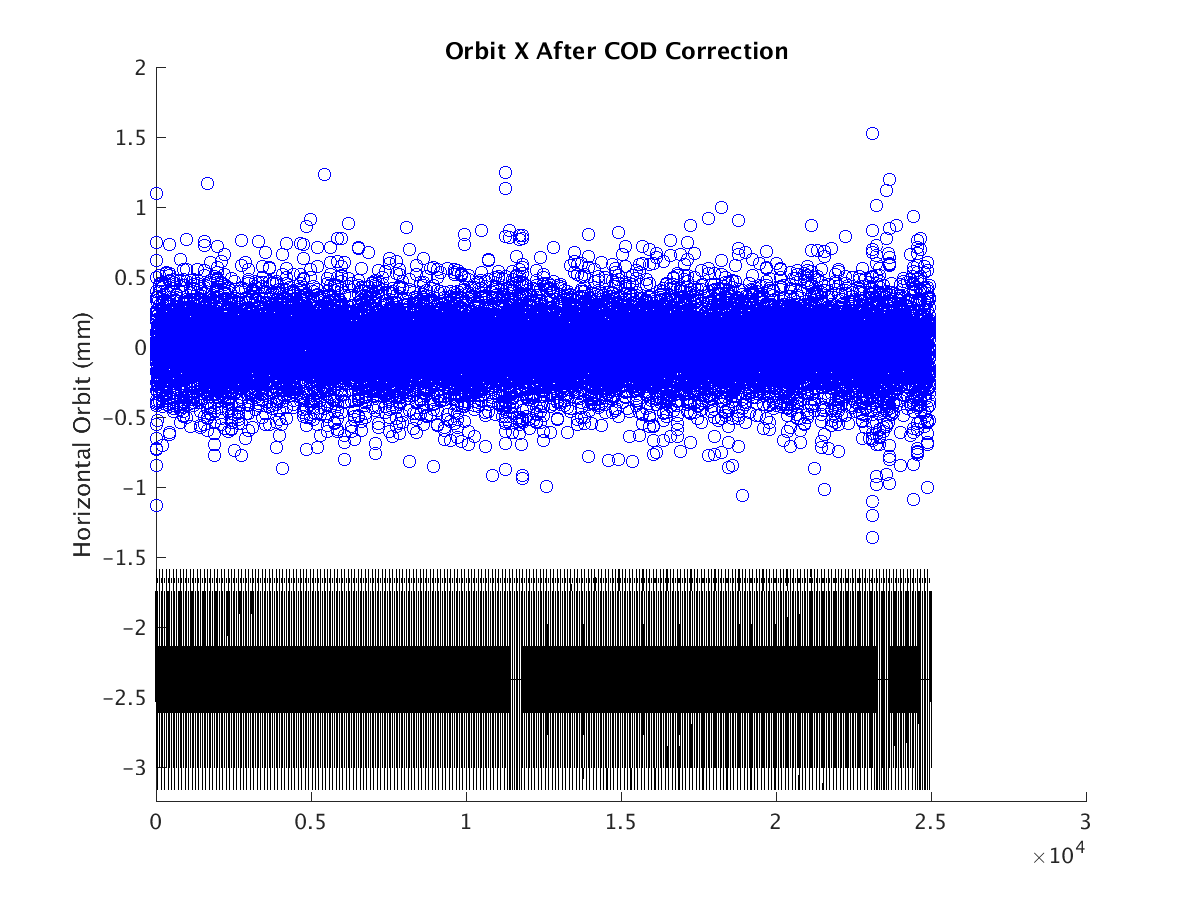 CEPC Booster
CEPC booster error analysis
Gaussian distribution and cut-off at 3σ
R.M.S orbit is: 213 um in x and 284 um in y.
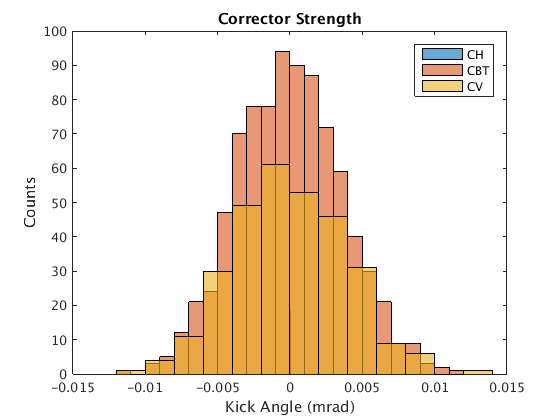 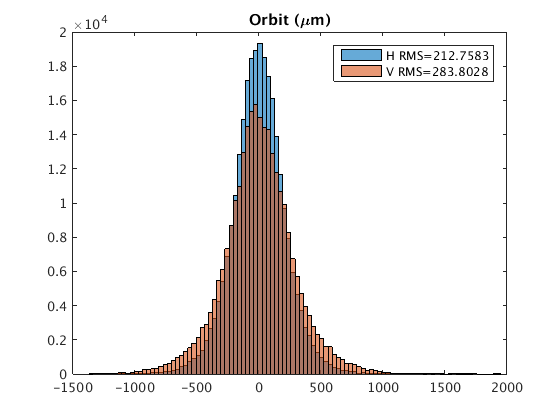 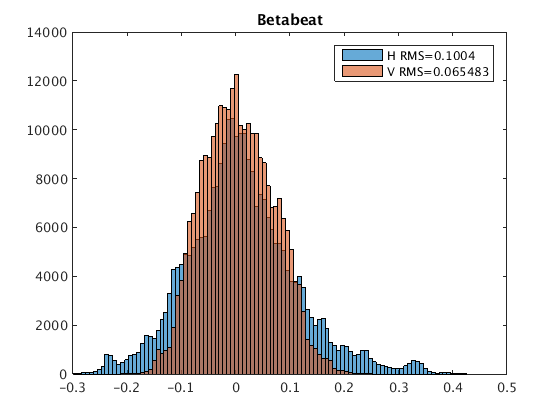 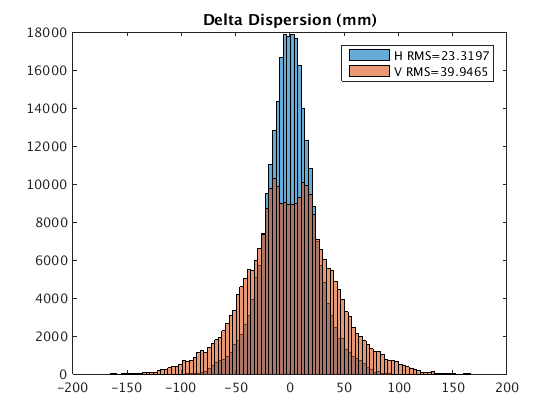 CEPC Booster
CEPC booster error analysis
R.M.S dispersion is: 23 mm in x and 40 mm in y.  
Relative beta-beating: 10% in x and 6.5% in y.
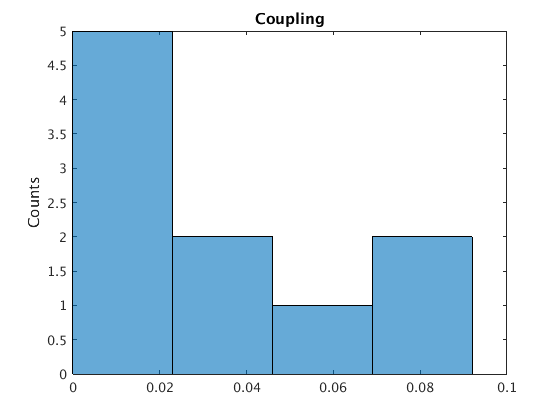 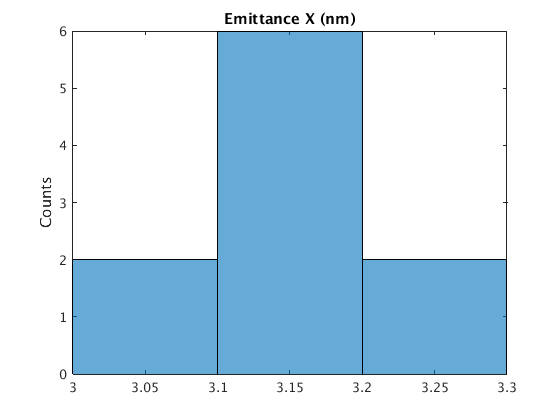 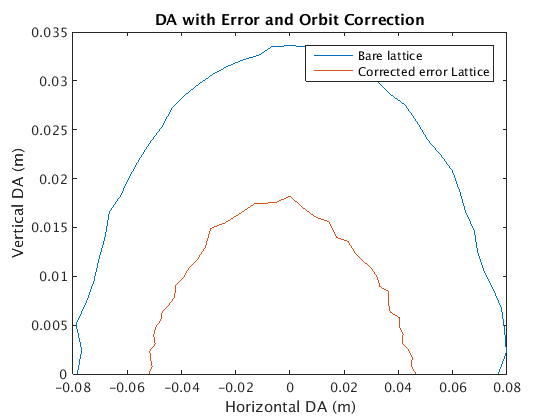 CEPC Booster
CEPC booster error analysis
Red line is the aperture of booster pipe.
With error and orbit correction, on-momentun aperture is about :
0.05 m(8.3σ) in x and 0.018 m(5.5σ) in y
CEPC Booster
RF parameters
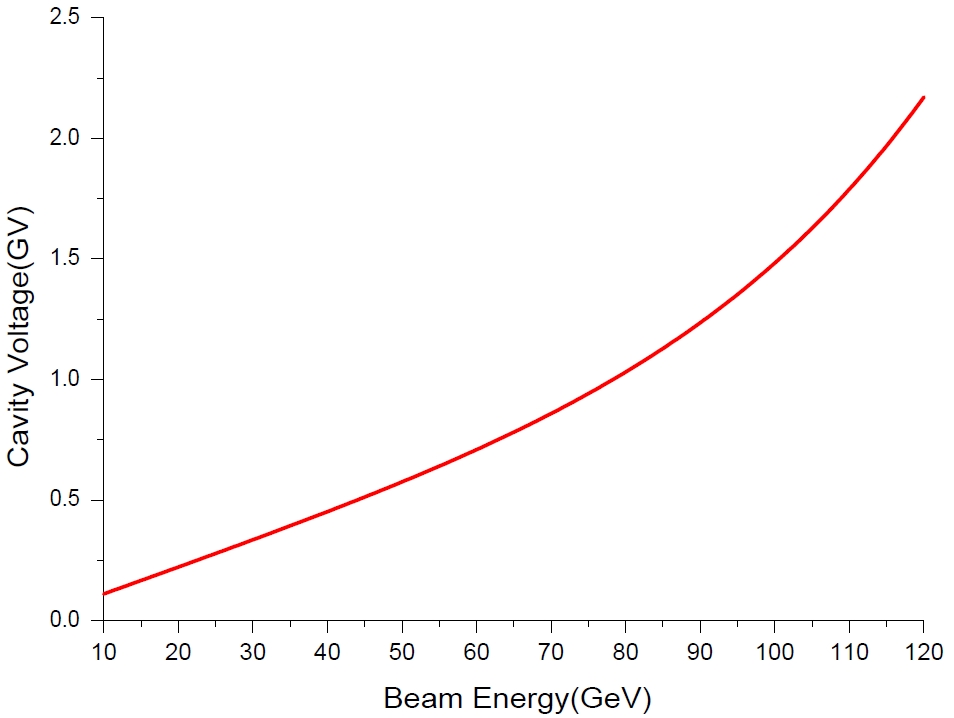 RF voltage ramping curve of CEPC booster
CEPC Booster
Beam stay clear region is defined as: 
2*(3×σ+5 mm) =55 mm
5 mm is the margin for the close orbit correction. 
The aperture of magnets should be 63 mm. 
Quantum lifetime at 10 GeV is about 14 min.
CEPC booster magnet requirements
Specifications of quadrupole magnets@120 GeV
Specifications of dipole magnets@120 GeV
Specifications of sextupole magnets@120 GeV
CEPC Booster
Beam stay clear region is defined as: 
2*(3×σ+5 mm) =55 mm
5 mm is the margin for the close orbit correction. 
The aperture of magnets should be 63 mm. 
Quantum lifetime at 10 GeV is about 14 min.
CEPC booster magnet requirements
Specifications of quadrupole magnets@10 GeV
Specifications of dipole magnets@10 GeV
Specifications of sextupole magnets@10 GeV
CEPC Booster
CEPC booster pipe
Booster pipe material: aluminum
Internal diameter is 55 mm, limited by instability. 
 During ramping, parasitic sextupole strength caused by eddy current in dipole: K2=0.00038
Chromaticity in x: 0.3→102.2
Chromaticity in y: 0.3→-84.5
To correct the chromaticity: SF: 0.42→0.31     SD: -0.85→-1.02
CEPC Booster
Summary
Table below is the contrast between design goals and design results. From the booster design results, we can say that the booster design is reasonable and meet the requirements.
Thanks
CEPC Booster
CEPC booster error analysis
After orbit correction, tune corrected with two group quadrupoles
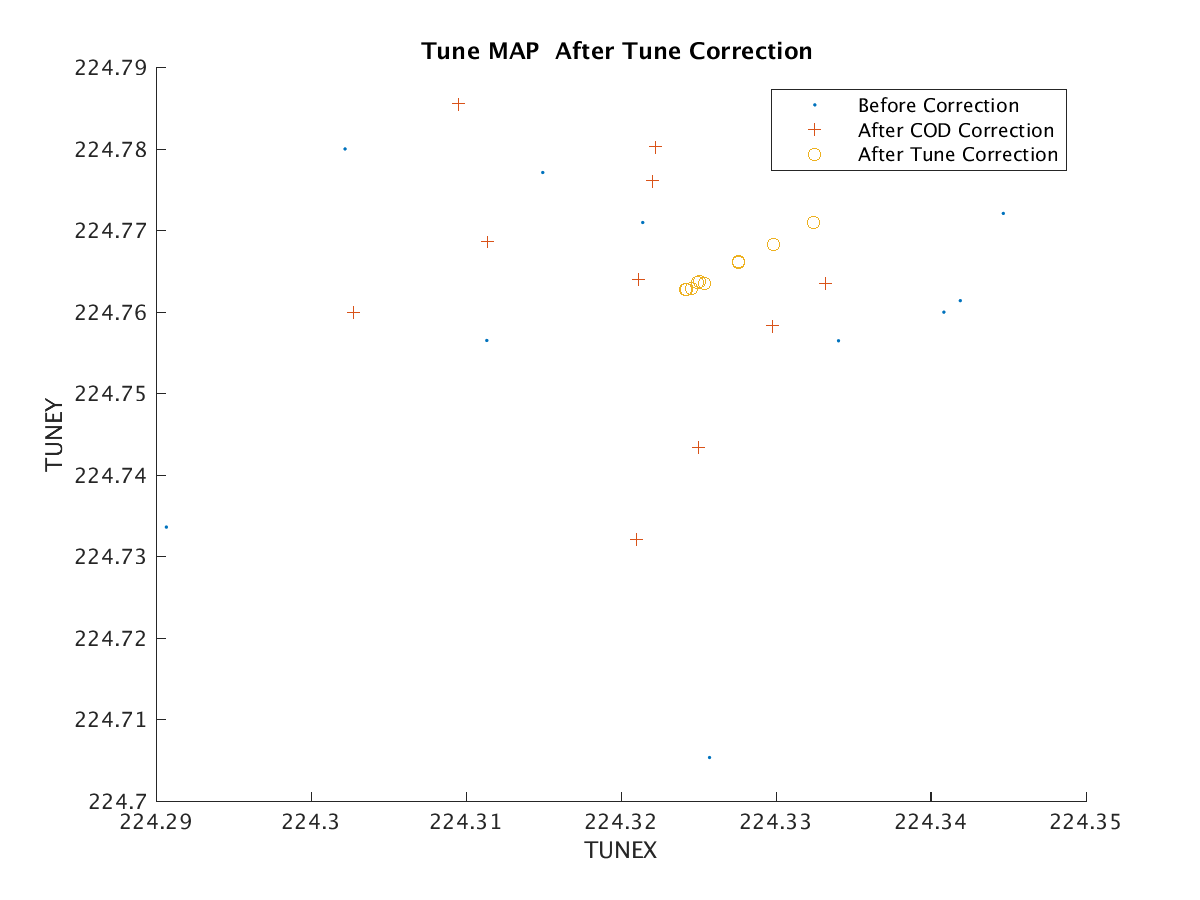 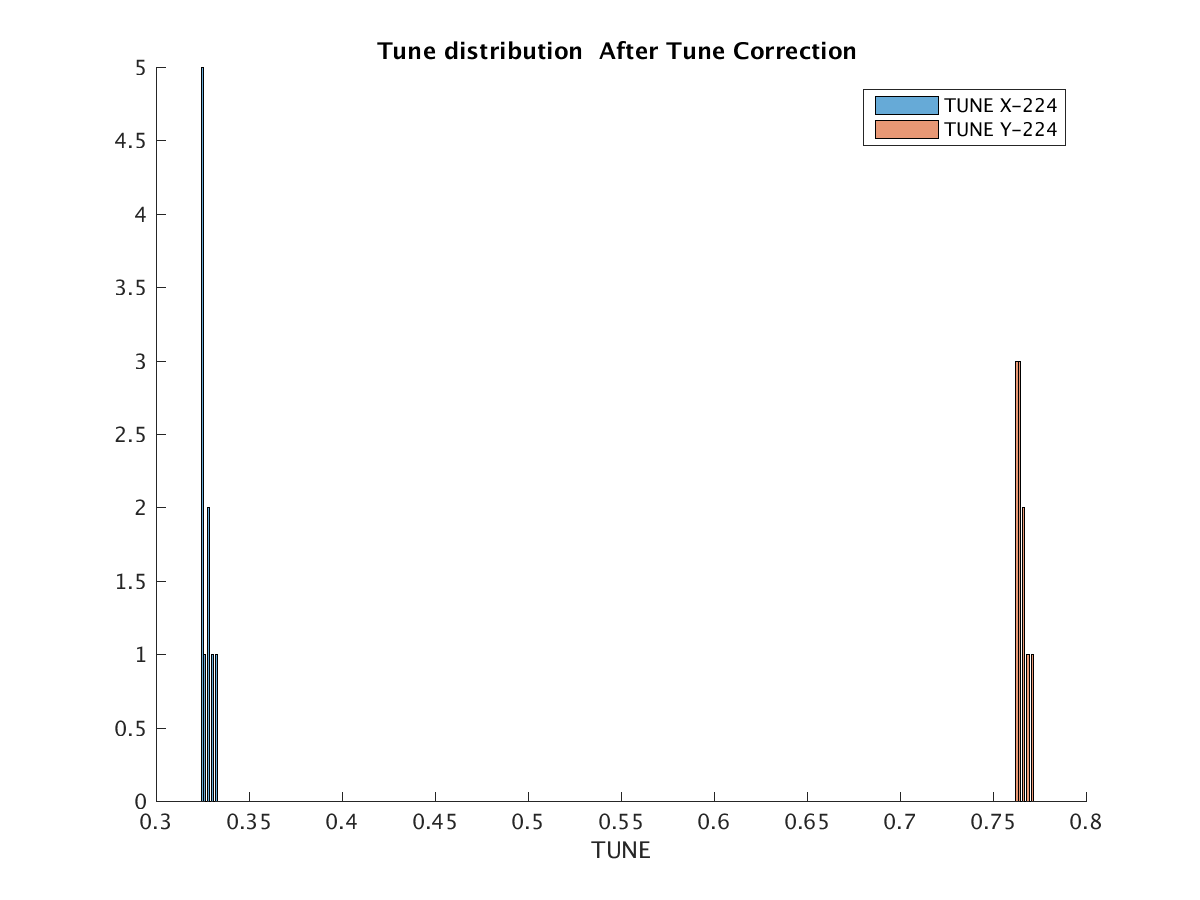 CEPC Booster
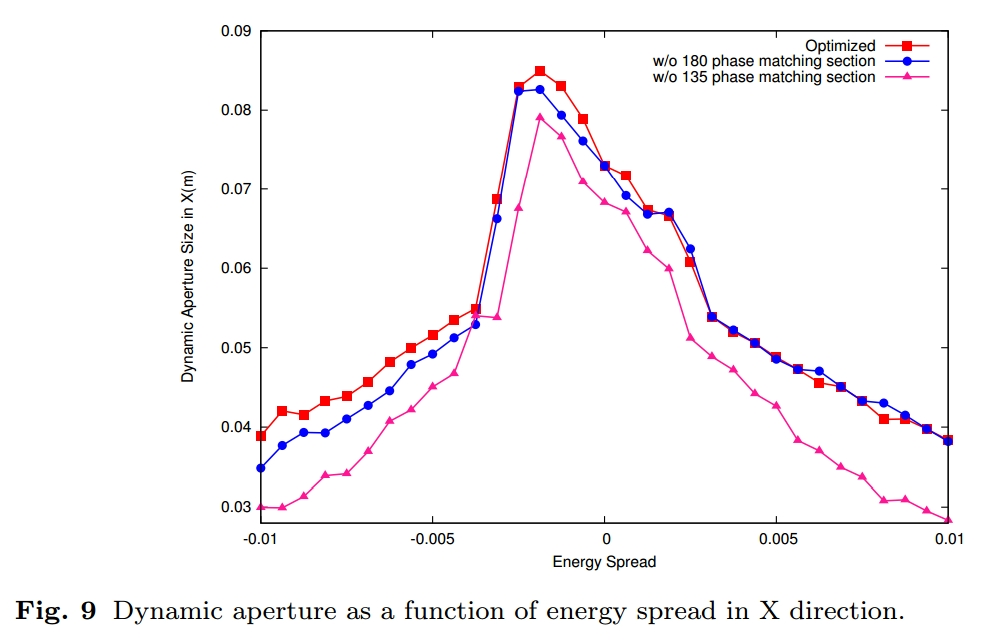 CEPC Booster
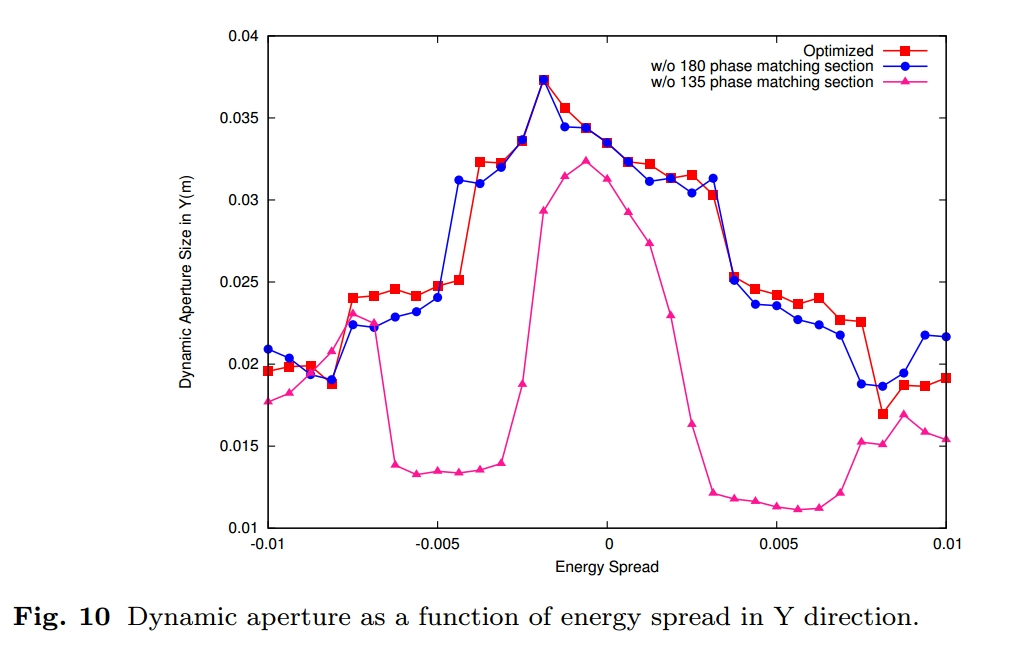 CEPC Booster
CEPC Booster
CEPC Booster
CEPC Booster
End
CEPC Mainring Design
Achromatic module
Sextupole pair for the 3rd order, but it can't be used in the mainring. So 2nd and 3rd order chromaticity can only cancelled by appropriate sextupole families. 



Octupole pair for the 4rd order
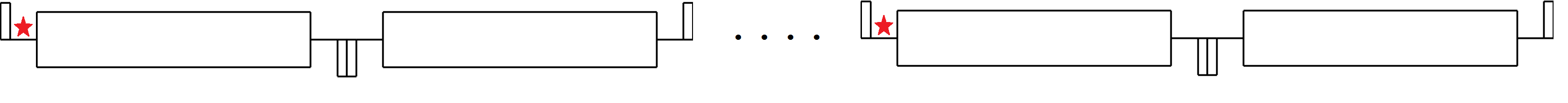 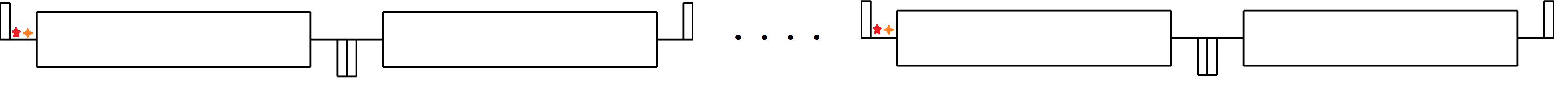 Plan
There are 6 months left, our plan is:
Optimization code                                                2 month
Lattice redesign, with injection and ejection.    2 month
The process of ramping.                                      1 month
Design goal of CDR 
For injection, emit of booster@120Gev should be about 3.5E-9 m*rad.
1 percent energy acceptance for enough quantum lifetime.
DA_x and DA_y should bigger than 7~8 sigma for injection for both on-momentum and off-momentum.